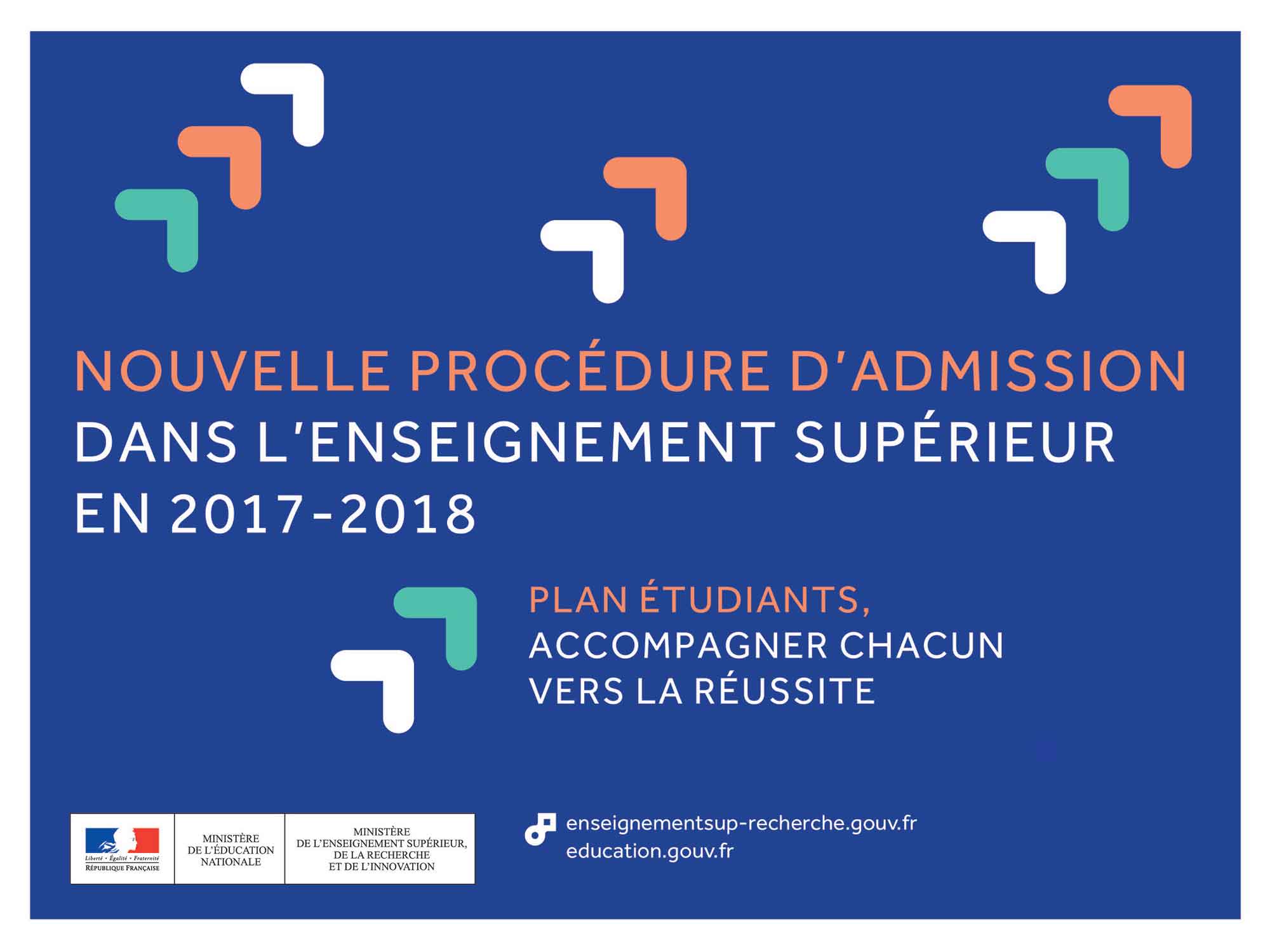 Version du 11 décembre 2017
Calendrier de terminale 2017-2018
-Réception - acceptation des propositions
-Phase complémentaire
-Inscription administrative
Elaboration du projet d’orientation
Consolidation du projet et saisie des vœux
Confirmation vœux
Examen des vœux
déc
jan
fév
mars
avril
mai
juin - sept
nov
Echanges avec le professeur principal
Informations  sur : www.terminales2017-2018.fr
1ère semaine de l’orientation
2ème semaine de l’orientation et Journées Portes Ouvertes
Intentions d’orientation : Fiche dialogue
15/01 : ouverture nouvelle plateforme d’admission parcoursup.fr
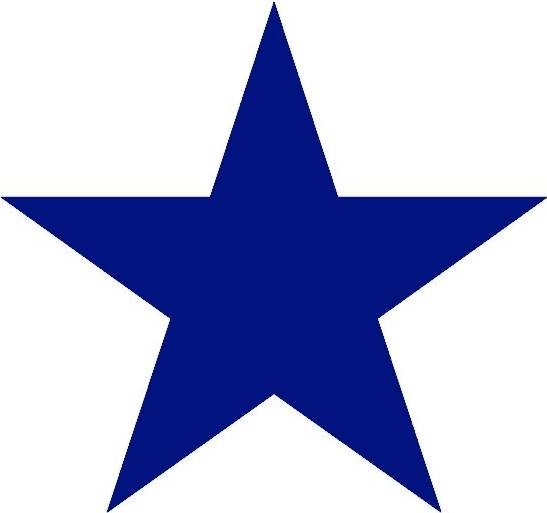 22 janvier : 
début saisie vœux
13 mars : 
fin saisie vœux
31 mars : 
date limite confirmation vœux
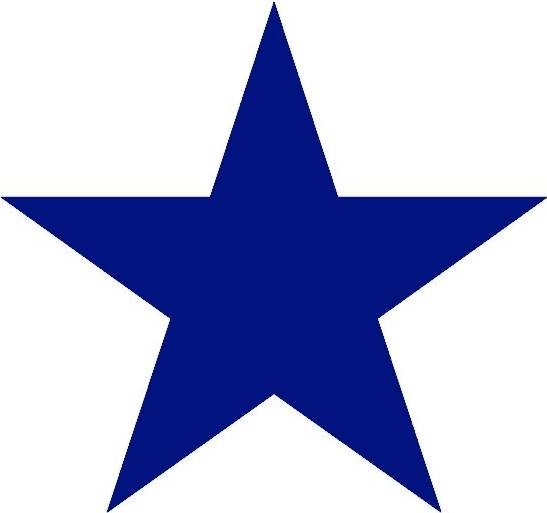 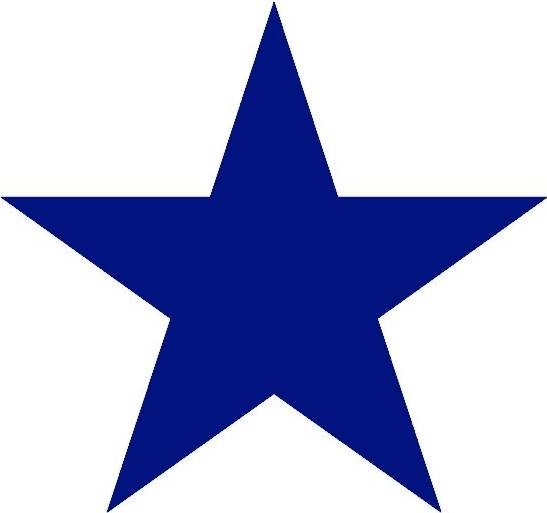 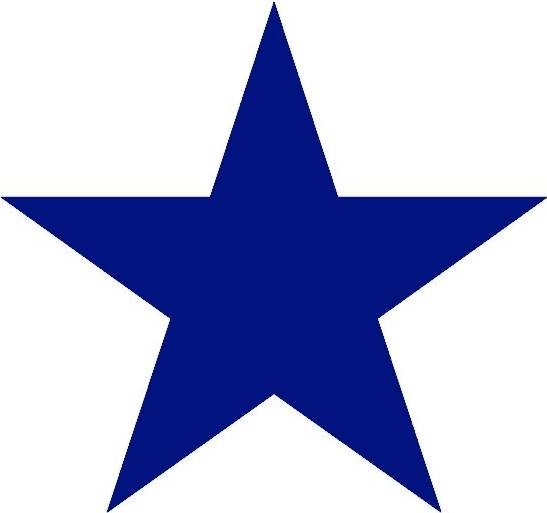 1er conseil de classe : recommandations
Consolidation du projet sur parcoursup.fr : attendus et indicateurs par formation
Saisie des vœux (jusqu’au 13/03)
puis confirmation sur parcoursup.fr
A partir du 22 mai
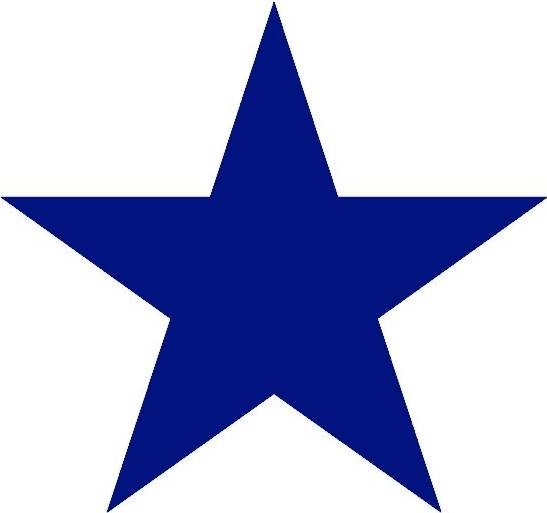 2ème conseil de classe : fiches Avenir
Examen de chaque vœu dans le supérieur
Réception- acceptation des propositions par les futurs étudiants puis inscription
2
Baccalauréat  (écrit)
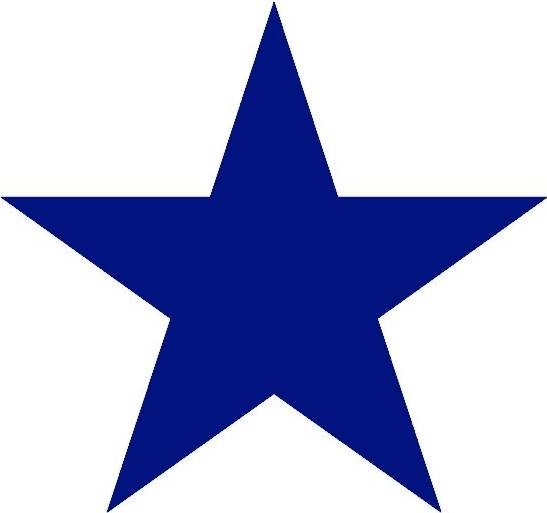 L’accompagnement pour élaborer son projet d’orientation
Accompagnement à l’orientation dès le 1er trimestre
www.terminales2017-2018.fr : un espace en ligne dédié
Découvrir les filières de formation de l’enseignement supérieur 
Comprendre le contenu des formations, les connaissances et compétences attendues
Découvrir des métiers et les parcours jusqu’à l’insertion professionnelle 
Connaître les caractéristiques des filières les plus demandées (STAPS, Droit, Psychologie, PACES…) et les opportunités des filières d’avenir
Échanger par chat, mail ou téléphone avec des conseillers et des étudiants
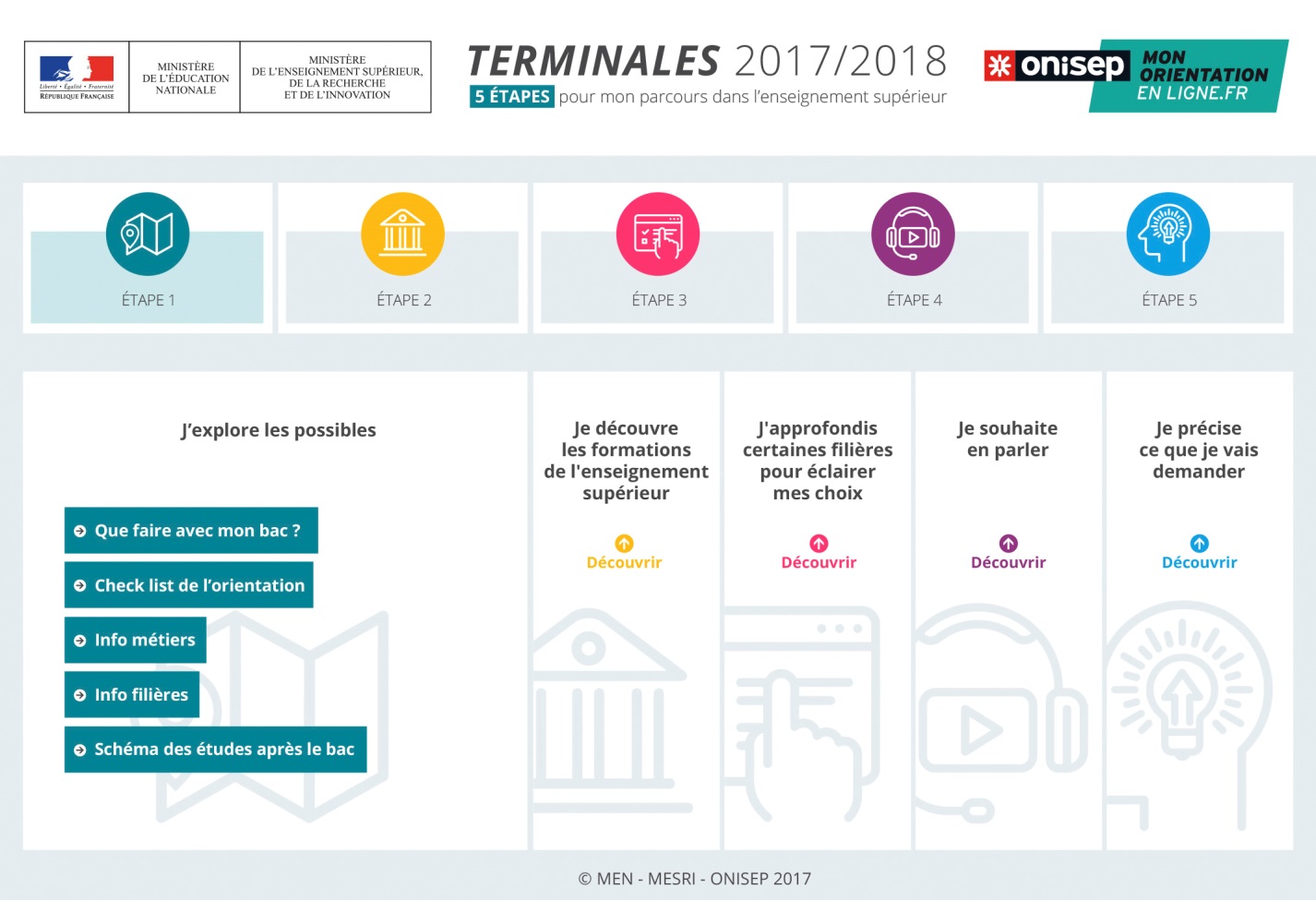 3
Calendrier Janvier – mars 2018 : Les vœux
-Réception - acceptation des propositions
-Phase complémentaire
-Inscription administrative
Elaboration du projet d’orientation
Consolidation du projet et saisie des vœux
Confirmation des vœux
Examen des vœux
nov
déc
jan
fév
mars
avril
mai
juin - sept
Echanges avec le professeur principal
Informations sur : www.terminales2017-2018.fr
2ème semaine de l’orientation et Journées Portes Ouvertes
1ère semaine de l’orientation
15/01 : ouverture nouvelle plateforme d’admission parcoursup.fr
Intentions d’orientation : Fiche dialogue
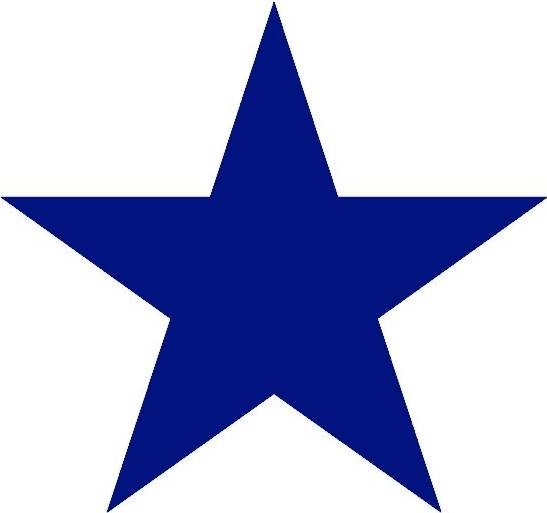 22 janvier : 
début saisie vœux
13 mars : 
fin saisie vœux
31 mars : 
date limite confirmation vœux
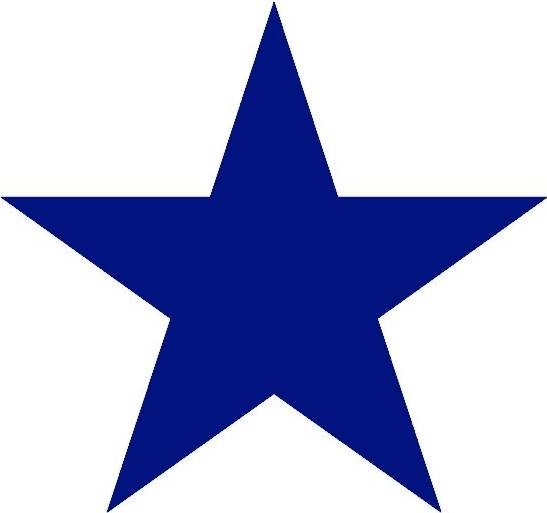 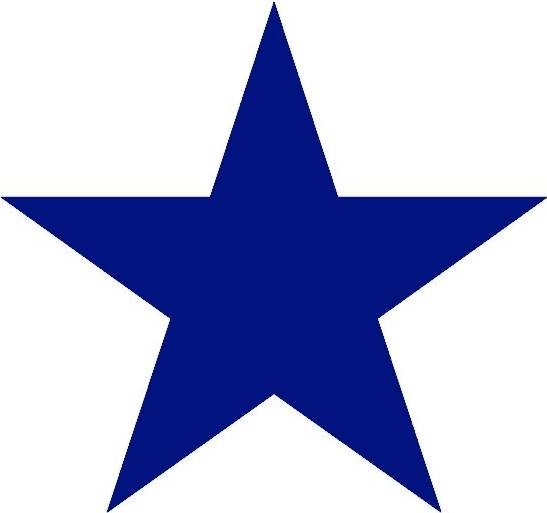 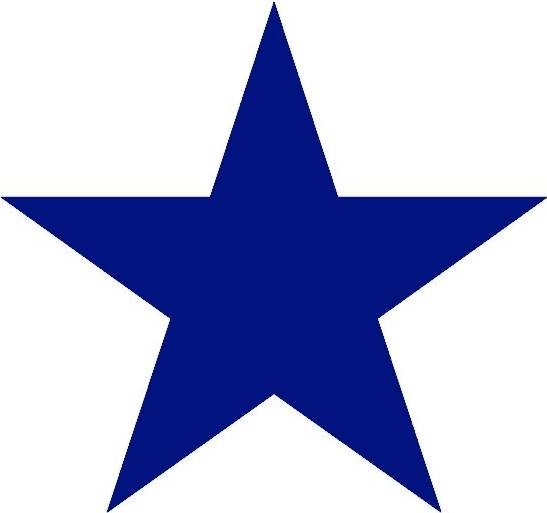 1er conseil de classe : recommandations
Consolidation du projet sur parcoursup.fr : attendus et indicateurs par formation
Saisie des vœux  (jusqu’au 13/03)
puis confirmation sur parcoursup.fr
2ème conseil de classe : fiches Avenir
4
4
[Speaker Notes: Voir commentaires sur la ligne du temps précédentes]
Etape 2 : L’essentiel sur la phase des vœux
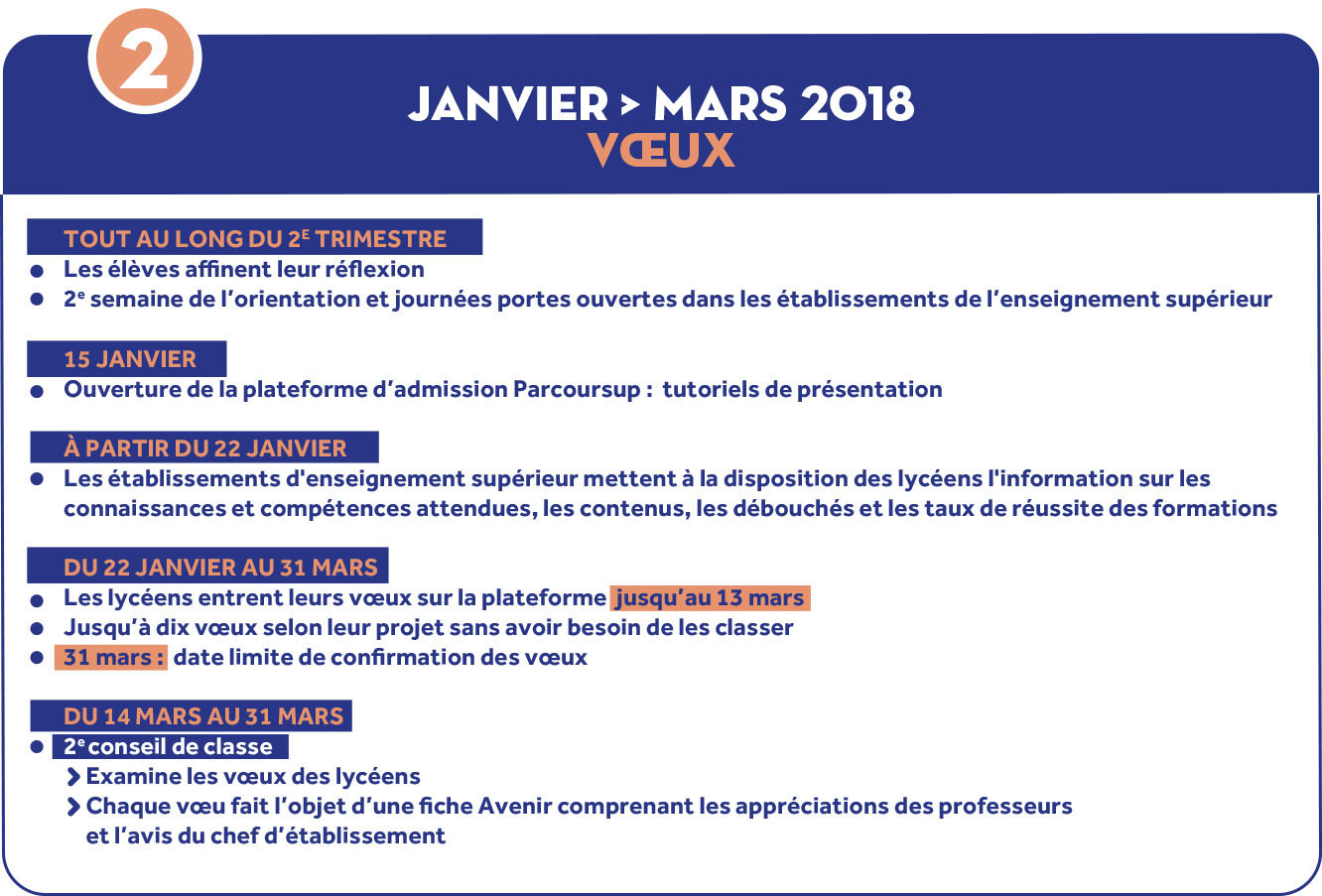 s
5
consolider son projet d’orientation sur Parcoursup.fr
A partir du 22 janvier
Une plateforme pour mieux connaître le contenu des formations disponibles 
Informations fournies par l’établissement d’enseignement supérieur :
Contenu et organisation des enseignements
Attendus de la formation
Eléments pris en compte pour l’examen d’un vœu
Dates des journées portes ouvertes ou des journées d’immersion
Contact d’un responsable pédagogique

 Une plateforme pour identifier ses chances de réussite et d’insertion professionnelle
Pour chaque formation supérieure :
Affichage du nombre de places proposées en 2018
Affichage  du nombre de candidats et du nombre d’admis en 2017
Affichage des taux de passage en 2ème année et de réussite selon le bac, des débouchés et des taux d’insertion professionnelle (quand ces données sont disponibles)
6
consolider son projet d’orientation sur Parcoursup.fr
A partir du 22 janvier
Une plateforme qui indique les attendus pour réussir dans les formations choisies
Pour chaque formation :

Affichage des connaissances fondamentales et compétences nécessaires à la réussite

Des attendus définis à l’échelle nationale par le ministère en charge de l’enseignement supérieur et auxquels peuvent s’ajouter des spécificités précisées par les établissements
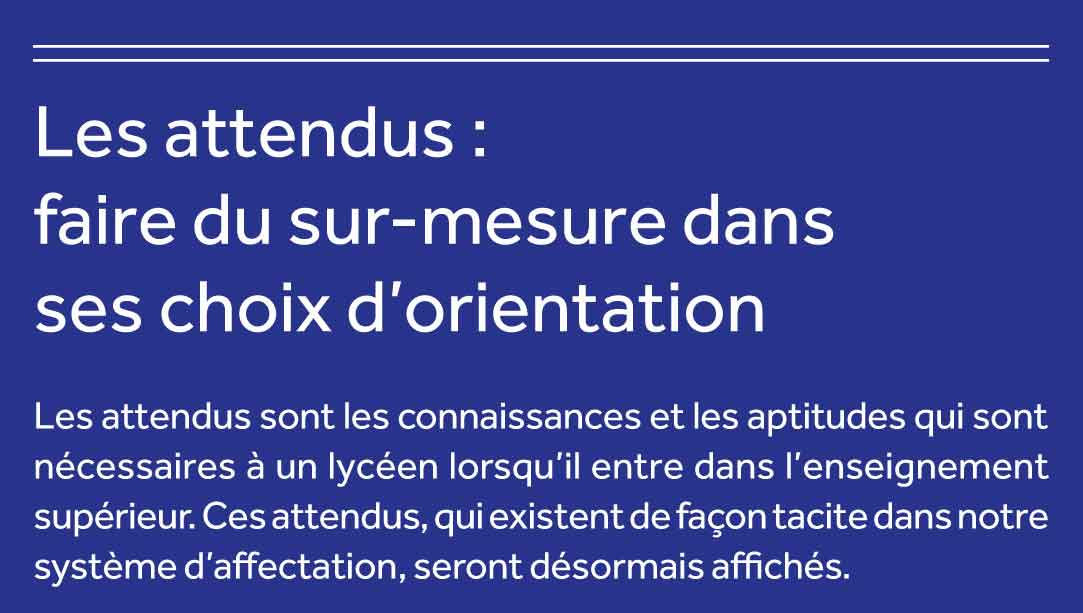 7
consolider son projet d’orientation sur Parcoursup.fr
A partir du 22 janvier
Attendus, nombre de places, taux de réussite, taux d’insertion professionnelle par formation… des données essentielles
à discuter avec les professeurs principaux et les psychologues de l’éducation nationale
 à prendre en compte par le lycéen et sa famille avant de faire ses choix
8
Finaliser son projet d’orientation
Accompagnement à l’orientation tout au long de l’année de terminale
Les lycéens peuvent continuer d’approfondir leur projet d’orientation avec toutes les informations de la plateforme Parcoursup
 
La 2ème semaine de l’orientation au lycée 

Pourquoi : affiner le projet de chaque lycéen > permettre de faire des choix de poursuite d’études supérieures réfléchis
Quand : fin janvier - février (avant la fin de saisie des vœux dans parcoursup.fr et avant le 2ème conseil de classe)
Comment : participation à des journées portes ouvertes et à des salons de l’orientation, visite d’un établissement d’enseignement supérieur, immersion dans une formation supérieure…

 Les ressources en ligne 
l’espace d’informations www.terminales2017-2018.fr : filières par profil, taux de réussite, témoignages…
Contacter des conseillers par téléphone, chat ou mail sur www.monorientationenligne.fr
9
Formuler ses vœux sur parcoursup.fr
Saisie des vœux 
du 22 janvier 
au 13 mars
La très grande majorité des établissements d’enseignement supérieur sont proposés dans parcoursup.fr

 Certaines formations sont proposées hors parcoursup.fr (liste non exhaustive)
Les formations hors parcoursup.fr
Université Paris Dauphine
Sciences Po Paris et IEP (Instituts d’études politiques)
Certaines écoles paramédicales et sociales
Certaines écoles supérieures d’art
Certaines écoles de commerce
Certaines écoles d’ingénieurs
Certaines écoles privées des arts appliqués, de gestion, notariat, transport, secrétariat …
Pour s’inscrire dans ces formations : 
contacter directement ces établissements
vérifier les modalités d’admission
démissionner de la procédure Parcoursup
10
[Speaker Notes: ? Intérêt de ce transparent?]
Formuler ses vœux sur parcoursup.fr / Accéder à  mon dossier
Saisie des vœux 
du 22 janvier 
au 13 mars
Des vœux moins nombreux, réellement souhaités par le candidat, qui sont le fruit de sa réflexion avec l’équipe pédagogique
 il vous faut votre INE ( sur votre relevé de notes anticipées) + une adresse mail + un numéro de téléphone.

les élèves peuvent formuler jusqu’à 10 vœux pour des formations sous statut d’étudiant et 10 vœux pour des formations sous statut d’apprenti 

ils peuvent choisir des formations sélectives (CPGE, BTS, DUT, écoles…) et non sélectives (licences, PACES) dans leur académie ou en-dehors

les vœux ne sont pas classés, ils doivent donc être souhaités et motivés : saisie obligatoire de la motivation sur la plateforme Parcoursup

Les vœux résultent d’une démarche raisonnée et accompagnée

Les élèves décrivent en quelques lignes les formations qui ont leurs préférences parmi les formations envisagées : ces précisions ne sont pas transmises aux établissements mais sont des informations importantes pour aider le candidat à trouver une formation si aucun de ses vœux n’a reçu une réponse positive
11
Formuler ses vœux sur parcoursup.fr
Saisie des vœux 
du 22 janvier 
au 13 mars
Pour certaines formations, le lycéen peut faire des vœux multiples :

vœu multiple : choisir la ou les formations souhaitées parmi un ensemble de formations regroupées par type, spécialité ou mention

le vœu multiple compte pour un seul vœu 

Exemples  de vœux multiples : 
regroupement de licences de Droit en Ile-de-France
regroupements de BTS « Management des Unités Commerciales » à Lyon
regroupement de CPGE - MPSI …
Précisions à venir sur la manière de formuler les vœux
12
Compléter son dossier pour confirmer ses VŒUX sur parcoursup.fr
Jusqu’au 
31 mars
Pour que les vœux saisis deviennent définitifs sur Parcoursup, les lycéens doivent :
 compléter leur dossier pour chaque vœu : saisie du projet de formation motivé, document(s) à joindre via la plateforme
confirmer leurs vœux

 Date limite de confirmation des vœux : 31 mars
si un vœu n’est pas confirmé après le 31 mars, le vœu est supprimé
Rappel : impossible de saisir de nouveaux vœux après le 13 mars
13
[Speaker Notes: ??? Ne me semble pas arbitré?

Selon F. Paliod : cette phase est incontournable]
L’examen du conseil de classe et la fiche avenir
Fin de saisie des vœux : 
13 mars (soir)

Avis équipe pédagogique :
du 14 au 31 mars
Rôle renforcé du conseil de classe de terminale

2ème conseil de classe (entre le 14 et le 31 mars 2018)
examine les vœux de chaque élève avec bienveillance et confiance dans le potentiel de chacun
pour chaque vœu saisi par l’élève sur parcoursup.fr : les professeurs formulent une appréciation et le proviseur donne un avis sur une fiche Avenir transmise par la plateforme à chaque établissement dispensant une formation d’enseignement supérieur choisi par l’élève

 La fiche Avenir associée à chaque vœu est consultable par les élèves et leurs familles sur parcoursup.fr à partir du 22 mai
Elle comprend 
les notes de l’élève (moyennes de terminale, appréciation des professeurs par discipline, positionnement dans la classe)
l’appréciation complémentaire du professeur principal
l’avis du chef d’établissement (cohérence vœu / motivation, capacité à réussir)
14
[Speaker Notes: Préciser qui peut la consulter = est-ce par les jeunes et leurs familles et à quelle date? (pour mémoire dans l’expérimentation BP en STS en 2017,  les avis des conseils n’étaient pas disponibles avant mai)]
L’examen DES VŒUX dans les établissements d’enseignement supérieur
Avril – Mai
Les dossiers et les projets des lycéens sont étudiés par les établissements d’enseignement supérieur ( ce que l’on trouve dans le dossier )

 la fiche Avenir transmise par le lycée (résultats, positionnement et appréciation dans chaque matière, éléments d’appréciation du professeur principal et avis du chef d’établissement)

le projet de formation motivé par l’élève

 les notes de 1ère et terminale

 les autres éléments éventuellement demandés (ex : CV, notes aux épreuves anticipées du bac)
15
Un modèle d’admission simple, juste et transparent
La prise en compte du profil et du projet de chaque lycéen

Pour l’admission dans les formations sélectives (CPGE, BTS, DUT, écoles…) 
pas de changement : admission sur dossier ou par concours des lycéens de toutes les académies
spécificités pour l’accès des bacheliers professionnels / technologiques  en BTS / DUT (cf diapo 31)

Pour l’admission dans les formations non sélectives (licences) et la PACES (1ère année commune aux études de santé)
la règle : un lycéen peut accéder à la licence de son choix à l’université
l’université peut lui proposer un parcours de formation personnalisé (stage de remise à niveau, cursus adapté…) pour consolider son profil et favoriser sa réussite
si le nombre de vœux reçus est supérieur au nombre de places disponibles (filières les plus demandées) : ATTENTION
les vœux sont ordonnés après que les dossiers des lycéens ont été étudiés pour vérifier leur adéquation avec la formation demandée 
l’université accepte des candidats provenant de tout le territoire mais un pourcentage maximum de candidats ne provenant pas de son secteur de recrutement pourra être fixé par le recteur pour chaque licence
16
[Speaker Notes: Il y a aussi les académies avec expérimentations sur l’admission en STS suite à avis du conseil de classe en terminale des bac pro

Les portails ne sont que des parcours de licences particuliers à mettre dans l’offre de formation]
Un modèle d’admission simple, juste et transparent
A noter: spécificités pour la voie professionnelle et technologique 

Lycéens de la voie professionnelle
un nombre de places en BTS est réservé aux bacheliers professionnels
23 académies mettent en place l’accès prioritaire des futurs bacheliers professionnels en BTS : ils sont admis sur avis du 2ème conseil de classe de terminale

Lycéens de la voie technologique
Un nombre de places en DUT est réservé aux bacheliers technologiques

Certains lycéens pourront se voir proposer un parcours de formation personnalisé pour favoriser leur réussite

 A noter : dispositif « meilleurs bacheliers »

Dans chaque lycée, les meilleurs bacheliers de chaque série des voies générale et technologique et de chaque spécialité du bac professionnel pourront bénéficier d’un accès prioritaire à une formation sélective ou non sélective
17
[Speaker Notes: Attention en Terminale pro, il y a plusieurs spécialités qui sont semestrialisées

Préciser les 23 académies concernées]
Un modèle d’admission simple, juste et transparent
La prise en compte du profil et du projet de chaque lycéen

Augmentation des possibilités de mobilité géographique pour permettre aux lycéens de choisir une formation hors de leur secteur géographique


Un lycéen peut demander une année de césure directement après le bac : possibilité de reporter une année d’étude pour réaliser un projet
la demande de césure est faite lors de la saisie des vœux sur Parcoursup 
le lycéen est bien inscrit dans la formation acceptée et bénéficie du statut étudiant pendant toute l’année de césure
il a un droit de réinscription l’année suivante
18
[Speaker Notes: Il n’y a pas de  PRIORITES pour les candidats de l’académie mais une limitation pour les candidats qui ne sont pas de l’académie dans les formations de licence]
Calendrier MAI - septembre 2018 : réception - acceptation des propositions et inscriptions
Réception et acceptation des propositions
Examen des vœux
Inscription administrative dans le supérieur
Phase complémentaire
avril
mai
août
juin
juil
sept
Echanges avec le professeur principal
A partir du 22 mai : réception propositions
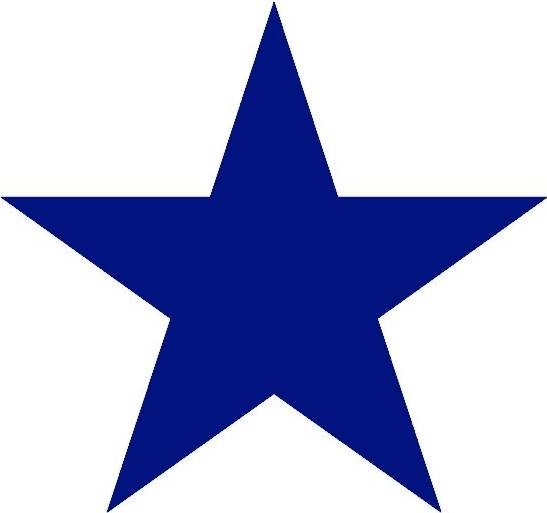 Examen de chaque vœu dans le supérieur
Le futur étudiant répond dans un délai limité aux propositions qu’il a reçues 
 (suspension pendant les épreuves écrites du bac)
Début juillet : résultats du bac
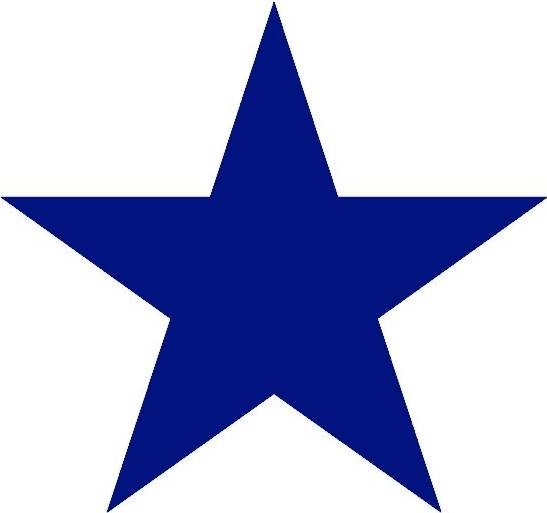 Fin juin : ouverture phase complémentaire
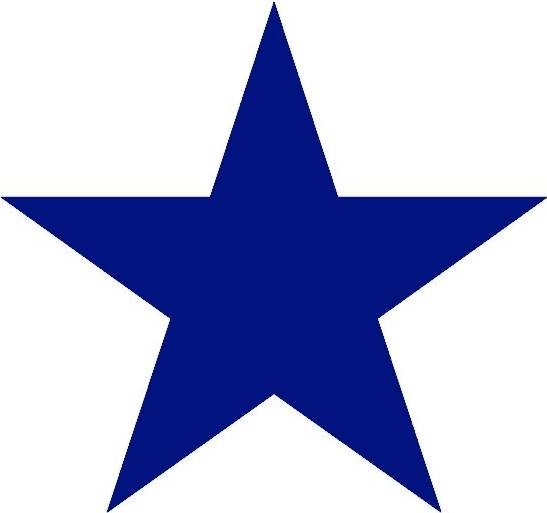 Saisie des vœux, réception et acceptation des propositions
Les  CAES* proposent des formations à tous les bacheliers qui n’ont aucune proposition d’admission
Les CAES*  proposent des formations aux futurs étudiants refusés pour tous leurs vœux
*CAES : commission d’accès à l’enseignement supérieur
19
Le bachelier s’inscrit dans l’établissement d’accueil
[Speaker Notes: Colorer la phase complémentaire de façon différente de la phase normale (couleur plus pale ou hachurée) pour bien montrer que cette phase n’est pas « obligatoire » pour tous les candidats]
Etape 3 - Mai : l’essentiel sur la phase de réception et d’acceptation des propositions
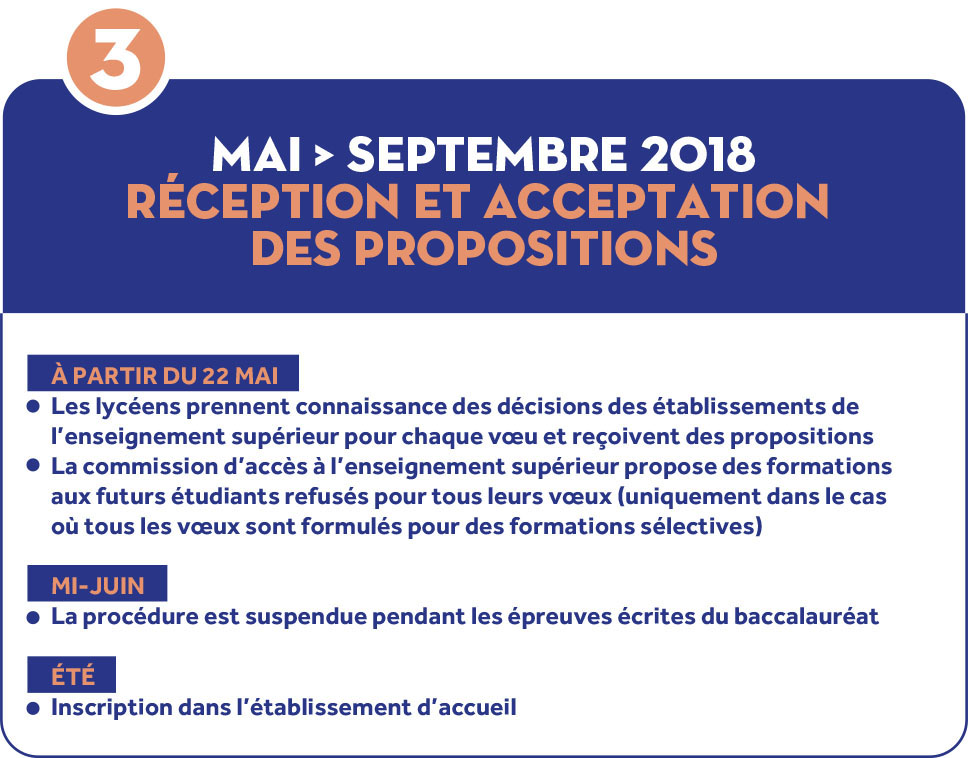 20
Les propositions des établissements d’enseignement supérieur
Consultation des propositions à partir du 22 mai
Le lycéen prend connaissance des décisions des établissements pour chaque vœu et reçoit des propositions 

quand une proposition arrive, une alerte est envoyée :
sur son portable par SMS et via l’application Parcoursup préalablement téléchargée
dans sa messagerie personnelle (rappel : une adresse mail valide et régulièrement consultée est demandée au moment de l’inscription sur la plateforme Parcoursup)
dans la messagerie intégrée à Parcoursup
Les parents et les professeurs principaux sont systématiquement prévenus

interruption des propositions pendant les épreuves écrites du baccalauréat puis reprise
21
[Speaker Notes: Attention les « en attente » peuvent être associés ou pas à des conditions (suivis d’un parcours adapté)]
Comment lire Les réponses des établissements d’enseignement supérieur
Pour une formation sélective (CPGE, BTS, DUT, écoles…)
Consultation des propositions à partir du 22 mai
Réponse donnée au futur étudiant
Réponse du futur étudiant
OUI (proposition d’admission)
Il accepte ou renonce
ou
En attente d’une place
Il maintient ou renonce
ou
NON
Pour une formation non sélective (licence)
Réponse donnée au futur étudiant
Réponse du futur étudiant
OUI (proposition d’admission)
Il accepte ou renonce
ou
OUI-SI (proposition d’admission)
Il accepte ou renonce
ou
En attente d’une place
Il maintient ou renonce
oui – si : le lycéen se voit proposer un parcours de formation personnalisé pour se renforcer dans les compétences attendues et se donner toutes les chances de réussir
22
Comment Répondre aux propositions reçues (1/2)
Réponses aux propositions  à partir du 22 mai
Quelles règles pour accepter les propositions (ou y renoncer) ?
Le délai pour accepter une proposition d’admission (ou y renoncer) est de :
7 jours jusqu'au 25 juin
3 jours du 26 juin au 20 août
1 jour à partir du 21 août
Au-delà : la place est libérée pour un autre candidat

Selon le cas de figure : 
Le lycéen reçoit une seule proposition d’admission (oui ou oui-si): 
il accepte la proposition (ou y renonce) 
s’il le souhaite, ses autres vœux en attente sont maintenus
il consulte les modalités d’inscription administrative de la formation acceptée
23
[Speaker Notes: Le candidat peut toujours démissioner des candidatures qui sont encore en attente de réponses favorables]
Comment Répondre aux  propositions reçues (2/2)
Le lycéen reçoit plusieurs propositions d’admission (oui ou oui-si): 
il doit accepter une seule proposition parmi celles-ci et renoncer aux autres propositions d’admission qu’il a reçues pour ne pas monopoliser les places
S’il le souhaite, ses autres vœux en attente sont maintenus 
il consulte les modalités d’inscription administrative de la formation acceptée

Le lycéen ne reçoit que des réponses « en attente » : 
des places vont se libérer au fur et à mesure que les autres candidats vont renoncer à leurs vœux 

Le lycéen ne reçoit que des réponses négatives (s’il n’a formulé que des vœux en formation sélective) 
nouveau : dès le 22 mai, la commission d’accès à l’enseignement supérieur est activée pour lui faire des propositions de formation
24
S’inscrire dans son établissement d’accueil
à partir des résultats du bac
Après avoir accepté la proposition d’admission de son choix, le futur étudiant doit effectuer son inscription administrative dans l’établissement qu’il va intégrer

 Ces formalités sont propres à chaque établissement : 

suivre les modalités d’inscription indiquées sur Parcoursup ou à défaut, contacter directement l’établissement d’accueil 
si le futur étudiant s’inscrit dans un établissement proposant des formations en dehors de Parcoursup (voir p24), il doit démissionner de la procédure Parcoursup
Attention : respecter impérativement les dates limites d’inscription
Ne pas hésiter à contacter l’établissement pour toute question
25
[Speaker Notes: Le candidat peut toujours démissioner des candidatures qui sont encore en attente de réponses favorables]
L’Exemple de Charlotte élève de terminale
Charlotte a fait 8 vœux, tous confirmés. Le 22 mai, elle prend connaissance des décisions des établissements
22 mai : réponses de Charlotte
La procédure continue
22 mai : réponses des établissements
Vœux de Charlotte
Renonce
OUI (proposition d’admission)
CPGE « A »
Elle accepte la proposition d’admission en DUT « F »

Elle maintient deux vœux en attente : 
BTS « B » et DUT « G »

Elle choisit donc de renoncer aux trois autres propositions d’admission : 
CPGE « A », Licence « C » et licence « E »

Elle choisit de renoncer à un vœu en attente : 
CPGE « H »
Réponse avant le 29 mai
Maintient
BTS « B »
En attente d’une place
Renonce
Licence « C »
OUI – SI (proposition d’admission)
Réponse avant le 29 mai
CPGE « D »
NON
Renonce
OUI – SI (proposition d’admission)
Licence « E »
Réponse avant le 29 mai
DUT « F »
Accepte
OUI (proposition d’admission)
Réponse avant le 29 mai
DUT « G »
Maintient
En attente d’une place
Renonce
CPGE « H »
En attente d’une place
26
L’Exemple de Charlotte élève de terminale
Le 28 mai, Charlotte reçoit une nouvelle proposition d’admission pour 
    le DUT « G », vœu maintenu en attente :
Etat des vœux de Charlotte au 27 mai
Charlotte reçoit une nouvelle réponse le 28 mai
28 mai : réponses de Charlotte
BTS « B »
En attente d’une place
Renonce
Charlotte s’inscrit en DUT « G »
DUT « F »
OUI (proposition d’admission)
Renonce
Accepte
OUI (proposition d’admission)
DUT « G »
En attente d’une place
Réponse avant le 4 juin
Charlotte accepte la proposition d’admission au DUT « G ». 

Elle renonce donc au DUT « F » qu’elle avait précédemment accepté et renonce aussi à son vœu de BTS « B » en attente car il l’intéresse moins que le DUT « G » qu’elle vient d’accepter.

Il ne lui reste plus qu’à s’inscrire administrativement au DUT « G » une fois les résultats du bac connus.
27
Etape 4 : juin > septembre 2018PHASE COMPLEMENTAIRE
28
Etape 4 : l’essentiel sur la phase complémentaire
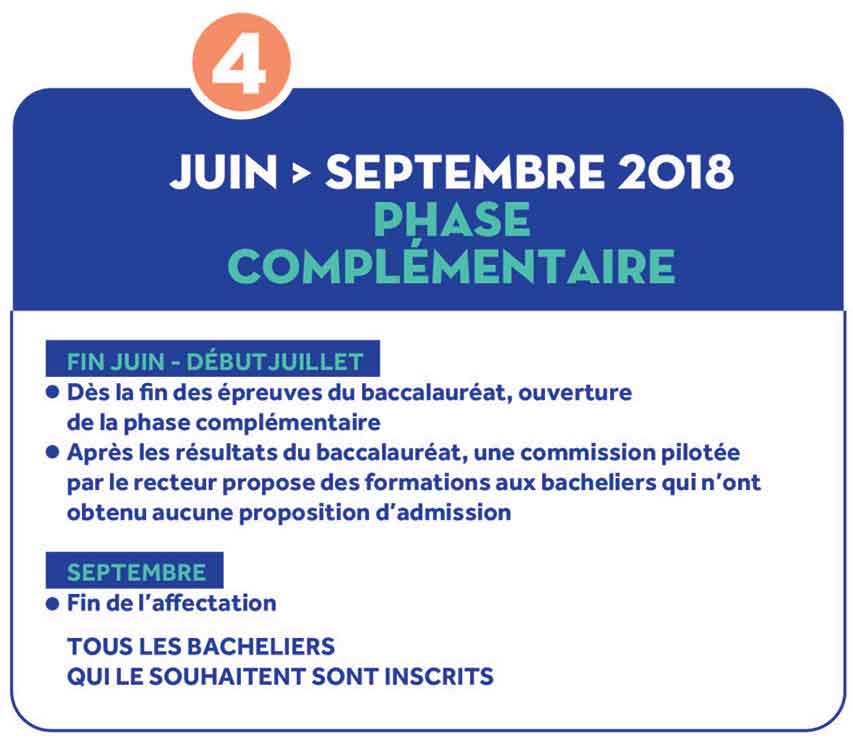 29
L’accompagnement de tous les bacheliers
Phase complémentaire : une place garantie pour chacun

Accompagnement des bacheliers qui n’ont obtenu aucune proposition d’admission

après les résultats du bac, une commission d’accès à l’enseignement supérieur étudie les souhaits de formation prioritaires et les dossiers des bacheliers et fait des propositions de formation au plus près de leurs choix initiaux

pour accompagner une éventuelle mobilité géographique : des places sont réservées dans les cités universitaires ou internats de lycée, des aides sociales
30
[Speaker Notes: Attention aux périmètres de la CAES : arbitrage non finalisé entre académie et région académique]
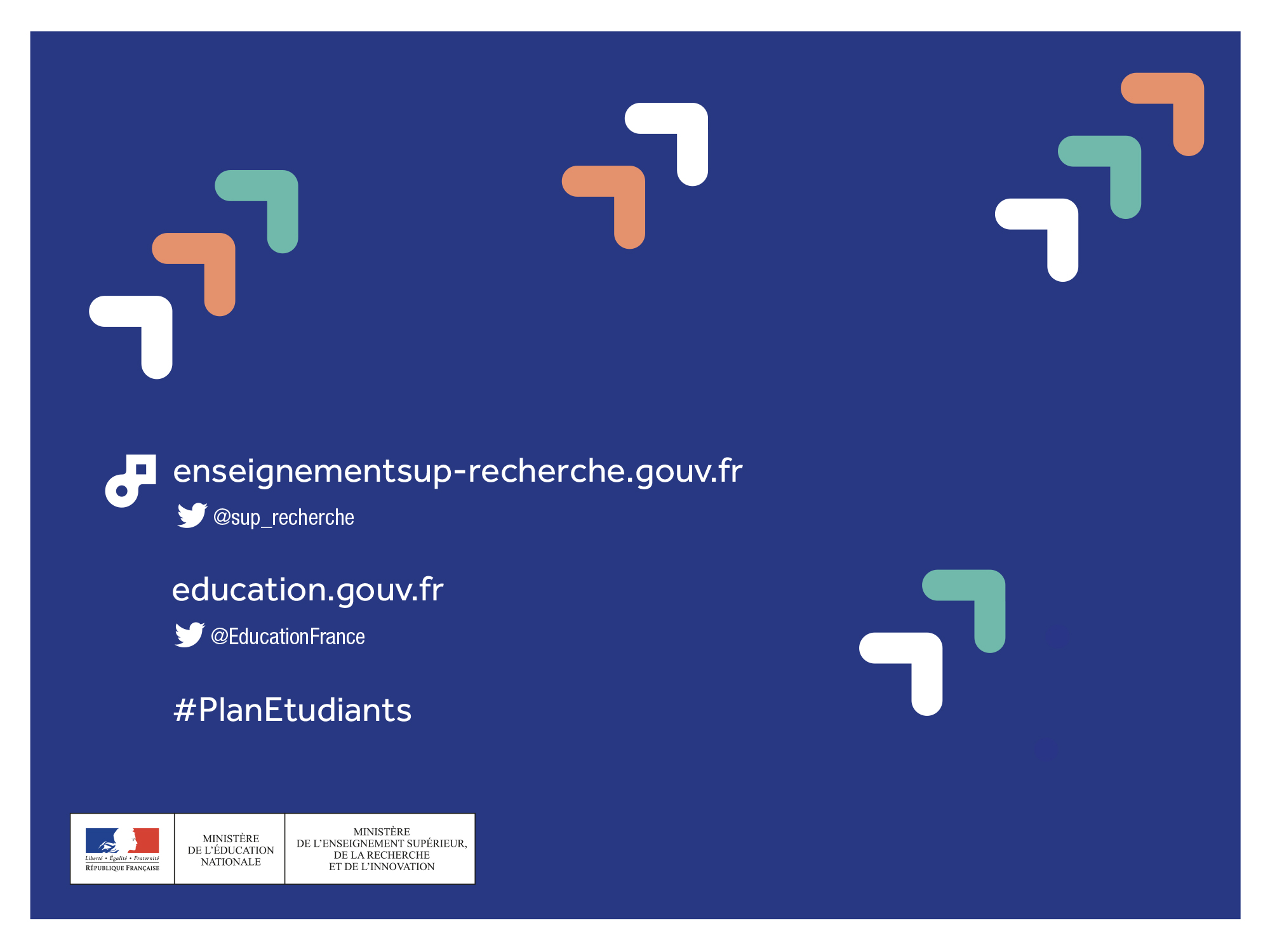